АНАЛИЗА НА ПАЗАРОТ НА ОРАЛНИ АНТИДИЈАБЕТИЦИ ВО РЕПУБЛИКА МАКЕДОНИЈА
Проф. Д-р Бистра Ангеловска, М-р Викторија Илиоска,
Доц. Д-р Елена Дракалска, Доц. Д-р Александар Цветковски
Вовед
Оралните антидијабетици се лекови кои се употребуваат за лекување на дијабетес тип 2 - инсулин независен дијабетес 
Дијабетесот не е само здравствен, туку и економски и социјален проблем
Медикаментозниот третман на пациенти кои боледуваат од дијабетес тип 2 е директно поврзан со физичкиот и финансискиот пристап до безбедни, квалитетни и ефикасни лекови.

Анализата на пазарот подразбира анализа на асортиманот на регистрирани орални антидијабетици во државата, нивното присуство на Листата на лекови на товар на Фондот, финансиската и физичка достапност, наспроти препораките за лекување на одредени состојби или болести во Медицина базирана на докази и зголемениот број на корисници на овие лекови
Типови на шеќерна болест:
Шеќерна болест тип 1- инсулин зависен дијабетес
Шеќерна болест тип 2- инсулин независен дијабетес
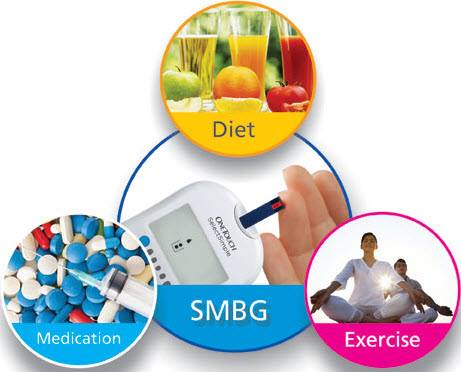 Терапија на DIABETES MELLITUS
Диета
Физичка активност
Едукација и самоконтрола
Инсулин
Орални антидијабетични лекови
Поделба на орални антидијабетици
Деривати на сулфонилуреа- Glibenclamide, Chlorpropamide, Glipizide

Бингваниди- Metformin

Инхибитори на алфаглукозидаза-Acarbose

Меглутиниди-Repaglinide, Nateglinide

Сензибилизатори на дејството на инсулинот-Rosiglitazone, Pioglitazine
Орални антидијабетици кои се регистрирани во светот
Цели на трудот
Анализа на асортиманот на оралните антидијабетици на пазарот во РМ спореден со регистрираните орални антидијабетици во светот

Споредба на регистрираните орални антидијабетици во Република Македонија и оралните антидијабетици кои се на Листата на лекови на товар на Фондот со препораките од Медицина базирана на докази за медикаментозен третман на пациентите болни од дијабетес тип 2

Анализа на  потрошувачката на орални антидијабетици издадени на товар на Фондот во аптеките на РМ во периодот од 2011 до 2015 година по број на реализирани рецепти и вкупно исплатен износ на средства по лек

Физичката и финансиската достапност до препорачаните орални антидијабетици до пациентите и лекарите како можност на избор на најсоодветен лек
Материјали и методи
За остварување на поставените цели прегледавме:

 релевантни литературни податоци од примарна, секундарна и терцијерна литература
 препораките на Медицина базирана на докази
 официјални податоци од светски и домашни регистри на лекови 
 објавените извештаи на ФЗОМ за потрошувачката на лекови од Листата на лекови на товар на Фондот

Податоците ги подредивме ги сумиравме по години и направивме споредба на потрошувачката. За обработка на податоците користевме дескриптивен метод. Резултатите се прикажани табеларно и графички
Регистрирани орални антидијабетици во Р.Мaкедонија
4 INN во различни форми и јачини, од различни производители
Орални антидијабетици во Р. Македонија кои се на Листата на лекови на товар на Фондот
3 INN во различни форми и јачини, од различни производители
Орални антидијабетици препорачани за третман на дијабетес тип 2 според МБД
Потрошувачка на oрални антидијабетици издадени на рецепт во аптеките во РМ во 2015 година по број на рецепти и вкупен износ
Потрошувачка орални антидијабетици во однос на реализираните рецепти во периодот од 2011-2015 година
Приказ на реализирани рецепти во период од    2011-2015 година
Потрошувачка на орални антидијабетици во однос на вкупниот износ на товар на Фондот
Заклучок
Во Република Македонија се регистрирани 4 INN лекови од групата на орални антидијабетици со вкупно 22 имиња и 3 дозирани форми, сите со истечена патентна заштита.
На Листата на товар на Фондот се три INN се со вкупно 19 имиња на лекови во различни јачини и пакувања. Од нив само осум се од оригинатори, единаесет се генерички лекови. Од понудените најмалку 13 INN орални антидијабетици во светот со различна структура четири се регистрирани во Република Македонија, од кои само три се на позитивната листа.
Медицината базирана на докази има предложено 3 лекови (Nateglinide, Pioglitazone и Guar gum) кои не се регистрирани во нашата земја и нормално не се наоѓаат на позитивната листа на лекови
Иновативните лекови не се присутни на македонскиот пазар или не се на Листата на лекови на товар на Фондот
Со оглед на спецификите на заболените од дијабет, можните комликации и коморбидитети кои често бараат и додатна терапија, очигледно е дека пазарот на орални антидијабетици во РМ не ги задоволува во потполност потребите на пациентите и не дозволува големи можности за избор на терапевтите

Од дадените вредности за бројот на издадени орални антидијабетици на рецепт се гледа дека тој број секоја година е во постојан пораст. Причини за порастот веројатно се зголемениот број на дијагностицирани пациенти со дијабетес тип 2, но исто така и поострениот режим за издавање/продавање на лековите без рецепт

Заради финансиската ограниченост иновативните лекови тешко влегуваат на пазарот и  тоа го намалува изборот на лекови за лекарите и пациентите и нагативно влијае врз можностите за воведување на нови начини на лекување и следењето на истите.
Ви благодарам на вниманието